Het nieuwe examenprogramma geschiedenis voor de havo m.i.v. examen 2018Hanneke TuithofUU/Fontys
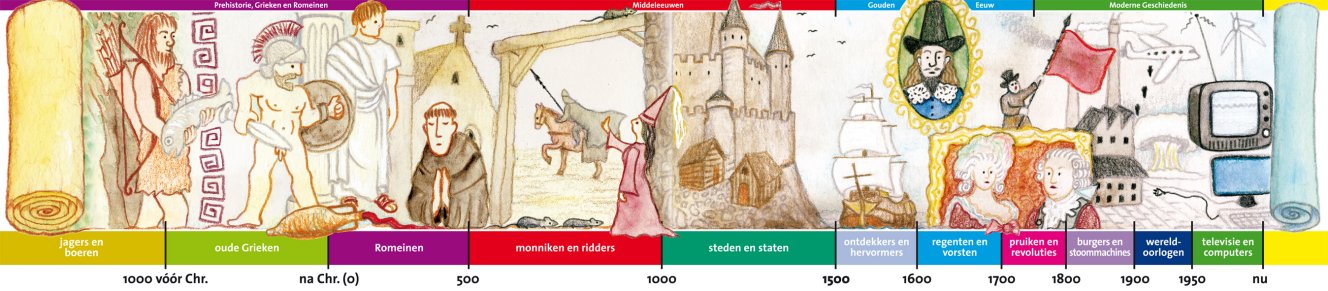 [Speaker Notes: Ik ben Hanneke Tuithof. Vakdidacticus geschiedenis aan de UU en de HU. Ik geef veel nascholing op het gebied van het nieuwe examen en doe promotieonderzoek naar de voorbereiding van docenten geschiedenis op dit nieuwe examen. Daarom ben ik gevraagd om deze keynote te geven. Om over het nieuwe examen te vertellen, maar ook wat ik tegen kom bij secties.]
Citaat over het oude examen met wisselende thema’s
“Ik vind die thema’s heel fijn. Maar dat is ook misschien puur persoonlijk. Ik vind het heel leuk om met die kinderen de diepte in te gaan. Ik heb ook het idee dat het werkt. Ik vind het voor mezelf heel leuk. Ik ben door twaalf jaar examens geven een stuk beter geworden, omdat je heel veel thema’s uitdiept.” 

Mieke Kers  
Geschiedenisdocent Lek en Linge
Opbouw
Hoe is het examenprogramma tot stand gekomen?

Wat verandert er nu voor de HAVO?

Didactische consequenties orientatiekennis

Didactische consequenties Historische Contexten

Toekomst
Welke commissie adviseerde dat er meer chronologie in het schoolvak geschiedenis aan bod moest komen?
A de cie de Rooij

B de cie de Wit

C de cie van Oostrom
De tien tijdvakken van de Rooij
De cie de Rooij was het vervolg op de cie de Wit die meer chronologie adviseerde.

Het advies van de cie de Rooij in 2001 was om de tien tijdvakken als didactisch referentiekader in te voeren.
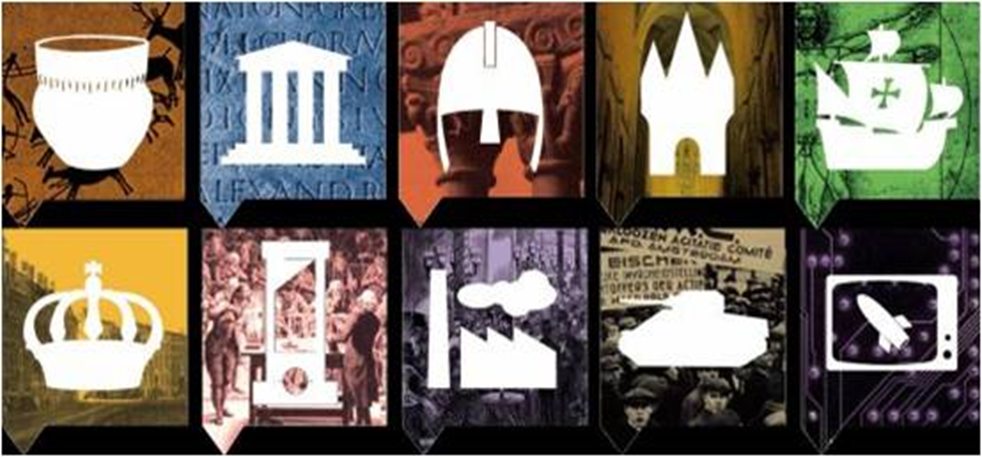 Pilot
Vanaf 2004 een pilot op acht havo-scholen met tijdvakken en kenmerkende aspecten zonder specificatie.


Vanaf 2007 een pilot op een aantal vwo-scholen.
Examenprogramma sinds 2007
Domein A historisch besef, vaardigheden

Domein B oriëntatiekennis, 10 tijdvakken

Domein C Zelf te kiezen thema’s

Domein D Rechtsstaat en parlementaire 			democratie
[Speaker Notes: In 2001 heeft de Commissie de Rooij de tien tijdvakken voorgesteld ook voor het examenprogramma havo-vwo.
Om 2007 is het nieuwe examenprogramma van start gegaan in de vierde klas van havo en vwo.]
Tijdelijke afwijking
Zo lang er nog geen examen over de tijdvakken en kenmerkende aspecten was, bestond het CSE uit twee thema’s en werd domein B getoetst in het SE.
Tussencommissie VGN, CITO, CvE en SLO
Uit de pilot kwam dat er behoefte was aan een nadere specificatie van de ka.

Gaven het advies om bij een deel van de kenmerkende aspecten historische context en voorbeelden te geven.
Maar alle ka moeten ook herkend worden en uitgelegd worden aan de hand van niet beschreven voorbeelden of contexten.
Domein B met historische contexten
Republiek 1515-1648
Duitsland
1871-1945
Koude Oorlog
1945-1991
Wat verandert er nu voor de HAVO?
Hoe is het examenprogramma tot stand gekomen?

Wat verandert er nu voor de HAVO?

Didactische consequenties orientatiekennis

Didactische consequenties Historische Contexten

Toekomst
Vakdidactische kennis
Citaat examenprogramma op havo
“Ik vraag me af of die oriëntatiekennis, tot eigenlijk 1600, nou iets eerder, 1550, laten we zeggen Karel de Vijfde, of we ze daar nu uitgebreid mee lastig moeten vallen. Omdat het in HAVO 4 behoorlijk aanpoten is, om al die stof er doorheen te pompen.” 

Diana Brutel 
Geschiedenisdocent Bonifatius
Overladen
Vrij massaal wordt het examenprogramma HAVO als overladen ervaren, door leerlingen én docenten. 
In juni 2016 is op initiatief van OCW en onder penvoering van SLO de zgn. 'verlichtingswerkgroep' ingesteld. Haar opdracht was om snel met een voorstel te komen voor een verlichting van het eindexamenprogramma voor het havo.
Nadere bepalingen
dat het om een substantiële verlichting van de ervaren overladenheid van het HAVO-programma in de bovenbouw moet gaan
dat een en ander snel en zonder grote aanpassingen van de syllabus c.q. het eindexamenprogramma kan worden doorgevoerd en
dat het voorstel kan rekenen op brede steun onder de betrokken docenten.
In december 2016 voorstel en raadpleging
Ongeveer de helft van de geschiedenisdocenten met HAVO-examenklassen deed mee aan de digitale veldraadpleging

Driekwart van hen ondersteunde het gehele voorstel van de verlichtingscie
Dit was reden voor ministerie om het voorstel per mei 2018 in te voeren
Tijdvak 1 t/m 4 niet meer in CE getoetst
De tijdvakken 1 tot en met 4 (prehistorie tot 1500) blijven onderdeel van het examenprogramma, maar zullen niet meer worden getoetst in het Centraal Examen, maar in het schoolexamen.
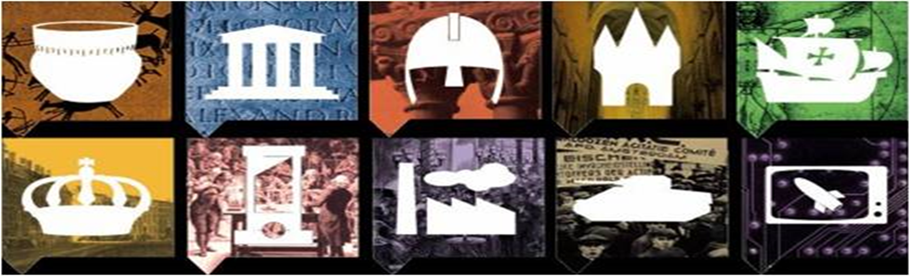 Verplichte voorbeelden
De zogenoemde Historische Contexten blijven gehandhaafd. De voorbeelden die daarbij per paragraaf steeds genoemd zijn, worden

1)	voor een groot deel geschrapt (18)
2)	voor een kleiner deel (10) opgenomen 	in de tekst van de syllabus
Verdwenen VB in HC Republiek voor HAVO
Instelling drie Collaterale Raden
Het ontzet van Leiden
Alteratie van Amsterdam
De Spaanse Armada wordt verslagen
Coen verplaatst het bestuurscentrum van de VOC
Johan van Oldenbarnevelt wordt onthoofd
Ontstaan van de Portugees Israëlitische gemeente
Verdwenen VB in HC Duitsland voor HAVO
Conferentie van Berlijn
Slag bij de Marne
Spartakus opstand
Instelling Rijkscultuurkamer 
Ingebruikname concentratiekamp Dachau
Wannseeconferentie
Verdwenen VB in HC Koude Oorlog
Redevoering senator McCarthy
Bestorming Felix Meritis
Ich bin ein Berliner
Salt I ondertekend
Demonstratie tegen kernwapens in Adam
Indicatie voor verdeling op CSE
Didactische consequenties orientatiekennis
Hoe is het examenprogramma tot stand gekomen?

Wat verandert er nu voor de HAVO?

Didactische consequenties orientatiekennis

Didactische consequenties Historische Contexten

Toekomst
Consequenties
Niet meer hoeven herhalen tijdvak 1 t/m 4

Examenvragen over oriëntatiekennis alleen nog maar over tijdvak 5 t/m 10

In verhouding meer vragen over Historische Contexten
Het onschadelijk maken van een eindexamenprogramma
ARIE WILSCHUT in Didactief GEPUBLICEERD OP 21-12-2016 GEWIJZIGD OP 27-01-2017
Arie Wilschut zet hier serieuze vraagtekens bij en vindt dat CvTE en Cito het examenprogramma over de tien tijdvakken langzaam onschadelijk gemaakt hebben.

Andere docenten en lerarenopleiders 
reageerden ook dat het jammer is dat de vroege tijdvakken nu op de HAVO niet meer behandeld worden.
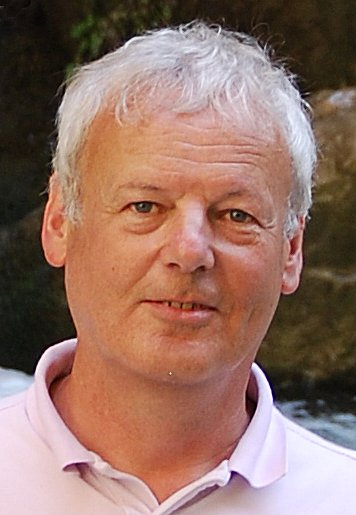 Trends t.a.v. tijdvak 1 t/m 4
Heel kort behandelen

Op een andere manier behandelen (meerdere perspectieven of regionale geschiedenis)

Nadruk op historisch redeneren leggen

Hetzelfde als voor de verandering
[Speaker Notes: Ik geef wat trends die ik tegen kom in nascholing en in de interviews vanwege mijn onderzoek. Daarna geef ik wat tips en suggesties.]
Hoe kun je oriëntatiekennis ontwikkelen?
Laat zien dat ka bestaan uit historische begrippen met een verband
Laat de ka ordenen en visualiseren
 
Geef leerlingen ankerpunten: een aantal keerpunten en/of belangrijke gebeurtenissen
Geef ll een beeld van een tijdvak
Didactische consequenties Hitsorische Contexten
Hoe is het examenprogramma tot stand gekomen?

Wat verandert er nu voor de HAVO?

Didactische consequenties orientatiekennis

Didactische consequenties Historische Contexten
Toekomst
Didactische consequenties verdwijnen Historische Contexten
Verplichte voorbeelden niet meer als leidraad voor lessen of leren

Nadruk komt meer te liggen op chronologie en kantelpunten
Historische Context
De historische context verbindt een aantal kenmerkende aspecten met elkaar.
Leidende vraag
De leidende vraag geeft richting aan de te kennen voorbeelden en begrenst de leerstof.
Kenmerkende aspecten
31, 33, 36, 40 en 43 
Beschrijvende tekst 
Deze tekst heeft tot doel de voorbeelden die genoemd worden in te bedden in de historische context en dient gekend te worden.NB. De jaartallen in de tekst moeten worden gekend, die tussen haakjes niet.
Didactiek Historische Contexten
Beantwoorden van de leidende vragen
Koppelen aan de kenmerkende aspecten
Chronologisch ordenen 
Kantelpunten benoemen
Personen er uit lichten
De verplichte voorbeelden behandelen (maar ligt nu minder voor de hand)
Wensen geuit door stage-begeleiders
Nederlandse geschiedenis naast Koude Oorlog
Alternatieve werkvorm om HC Republiek te herhalen
Ka’s koppelen aan HC’s op een leuke manier
Spelletjes om KA te oefenen
Oefenen met Continuïteit en Verandering
HC’s koppelen aan actualiteit
Didactische consequenties Hitsorische Contexten
Hoe is het examenprogramma tot stand gekomen?

Wat verandert er nu voor de HAVO?

Didactische consequenties orientatiekennis

Didactische consequenties Historische Contexten

Toekomst
Toekomst
Afgelopen voorjaar is de syllabuscie HAVO-VWO gestart, gaat gelden voor examen HAVO en 2021 en VWO 2022.
Werken binnen de bestaande kaders, wel nieuwe of herschreven HC.
Tijdvak 1 t/m 4 blijft buiten CSE voor de HAVO
Verlichtingsmaatregel geldt dus voor examen 2018,2019 en 2020.
Toekomst
HC Duitsland en Verlichting blijven in een gewijzigde vorm

Meer verschil tussen HAVO en VWO

Er wordt ook buiten Europa gekeken

In december 2017/januari 2018 bekendmaking en daarna veldraadpleging
Examenconferentie
We zullen vanuit de UU ook een examenconferentie over het herziene examenprogramma havo-vwo organiseren, maar waarschijnlijk pas in november 2019

In de tussentijd organiseren we didactische workshops
Informatie
http://histoforum.net/vakinformatie.htm - voor recente informatie en tijdvaktoetsen

https://www.examenblad.nl/examen/geschiedenis-havo-3/2018

www.uu.nl/geschiedenisendidactiek
Voor lesmateriaal en bij kopje examen havo-vwo specifieke informatie en werkvormen

Twitter @hanneketuithof

h.tuithof@uu.nl